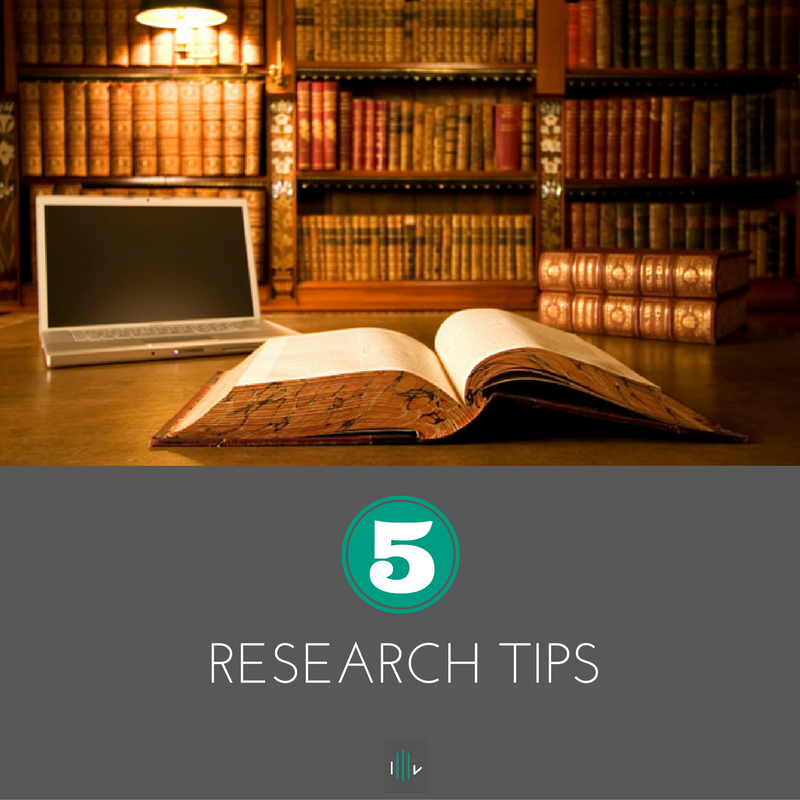 MATSATI.COM Teaching Ministry
Website: https://www.matsati.com YouTube Channel: https://www.youtube.com/user/MATSATI/
ישעיהו לח:יז-כב  / Isaiah 38:17-22
LIVE STREAM: 6:30 pm EST Thursday
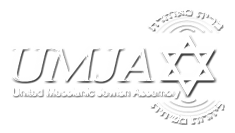 New Telegram Channel: 518Ministries
https://t.me/five18Ministries
Focus: The Way of Life - Following Yeshua the Messiah with an emphasis on walking in His footsteps according to the Torah
A Community
for Learning
Discuss the Scriptures, 
learn the languages, 
and fellowship
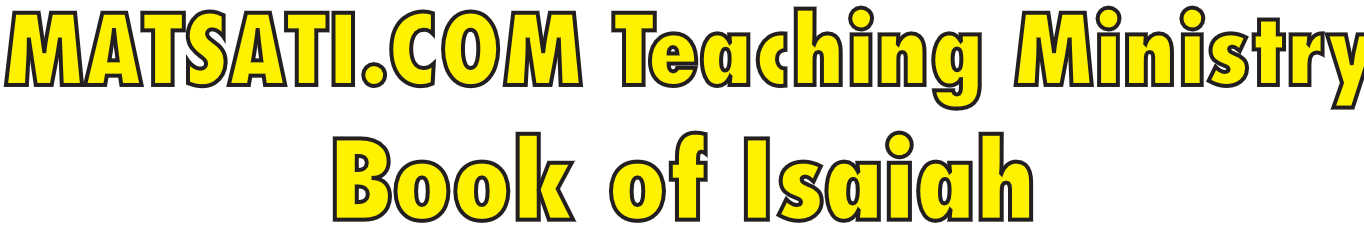 Isaiah 38:17-22
ישעיהו לח:יז-כב
How the Torah and Tanakh Remind us 
of the Power of God to Heal
Isaiah / ישעיה
http://www.matsati.com
מבוא לישעיהו

Part 1
Isaiah / ישעיה
http://www.matsati.com
ספר דברים פרק כז
א   וַיְצַו מֹשֶׁה וְזִקְנֵי יִשְֹרָאֵל אֶת-הָעָם לֵאמֹר שָׁמֹר אֶת-כָּל-הַמִּצְוָה אֲשֶׁר אָנֹכִי מְצַוֶּה אֶתְכֶם הַיּוֹם: ב   וְהָיָה בַּיּוֹם אֲשֶׁר תַּעַבְרוּ אֶת-הַיַּרְדֵּן אֶל-הָאָרֶץ אֲשֶׁר-יְהוָֹה אֱלֹהֶיךָ נֹתֵן לָךְ וַהֲקֵמֹתָ לְךָ אֲבָנִים גְּדֹלוֹת וְשַֹדְתָּ אֹתָם בַּשִּׂיד: ג   וְכָתַבְתָּ עֲלֵיהֶן אֶת-כָּל-דִּבְרֵי הַתּוֹרָה הַזֹּאת בְּעָבְרֶךָ לְמַעַן אֲשֶׁר תָּבֹא אֶל-הָאָרֶץ אֲשֶׁר-יְהוָֹה אֱלֹהֶיךָ | נֹתֵן לְךָ אֶרֶץ זָבַת חָלָב וּדְבַשׁ כַּאֲשֶׁר דִּבֶּר יְהוָֹה אֱלֹהֵי-אֲבֹתֶיךָ לָךְ: ד   וְהָיָה בְּעָבְרְכֶם אֶת-הַיַּרְדֵּן תָּקִימוּ אֶת-הָאֲבָנִים הָאֵלֶּה אֲשֶׁר אָנֹכִי מְצַוֶּה אֶתְכֶם הַיּוֹם בְּהַר עֵיבָל וְשַֹדְתָּ אוֹתָם בַּשִּׂיד: ה   וּבָנִיתָ שָּׁם מִזְבֵּחַ לַיהוָֹה אֱלֹהֶיךָ מִזְבַּח אֲבָנִים לֹא-תָנִיף עֲלֵיהֶם בַּרְזֶל: ו   אֲבָנִים שְׁלֵמוֹת תִּבְנֶה אֶת-מִזְבַּח יְהוָֹה אֱלֹהֶיךָ וְהַעֲלִיתָ עָלָיו עוֹלֹת לַיהוָֹה אֱלֹהֶיךָ: ז   וְזָבַחְתָּ שְׁלָמִים וְאָכַלְתָּ שָּׁם וְשָֹמַחְתָּ לִפְנֵי יְהוָֹה אֱלֹהֶיךָ: ח   וְכָתַבְתָּ עַל-הָאֲבָנִים אֶת-כָּל-דִּבְרֵי הַתּוֹרָה הַזֹּאת בַּאֵר הֵיטֵב
Isaiah / ישעיה
http://www.matsati.com
Matthew 5:17–18  
5:17 Think not that I am come to destroy the law, or the prophets: I am not come to destroy, but to fulfil. 5:18 For verily I say unto you, Till heaven and earth pass, one jot or one tittle shall in no wise pass from the law, till all be fulfilled. (KJV 17 * Μὴ νομίσητε ὅτι ἦλθον καταλῦσαι τὸν νόμον ἢ τοὺς προφήτας· οὐκ ἦλθον καταλῦσαι ἀλλὰ πληρῶσαι. 18 ἀμὴν γὰρ λέγω ὑμῖν· ἕως ἂν παρέλθῃ ὁ οὐρανὸς καὶ ἡ γῆ, ἰῶτα ἓν ἢ μία κεραία οὐ μὴ παρέλθῃ ἀπὸ τοῦ νόμου ⸆, ἕως °ἂν πάντα γένηται.* ⸇)
Romans 3:31  
3:31 Do we then make void the law through faith? God forbid: yea, we establish the law. (KJV 31 νόμον οὖν καταργοῦμεν διὰ τῆς πίστεως; μὴ γένοιτο·* ἀλλὰ νόμον ἱστάνομεν*.)
Romans 7:12  
7:12 Wherefore the law is holy, and the commandment holy, and just, and good. (KJV 12 ὥστε ὁ μὲν νόμος ἅγιος καὶ ἡ ἐντολὴ ἁγία καὶ δικαία καὶ ἀγαθή*.)
Isaiah / ישעיה
http://www.matsati.com
ספר ישעיה

Part 2
Isaiah / ישעיה
http://www.matsati.com
﻿ספר ישעיה פרק לח
יז   הִנֵּה לְשָׁלוֹם מַר-לִי מָר וְאַתָּה חָשַׁקְתָּ נַפְשִׁי מִשַּׁחַת בְּלִי כִּי-הִשְׁלַכְתָּ אַחֲרֵי גֵוְךָ כָּל-חֲטָאָי: יח   כִּי-לֹא שְׁאוֹל תּוֹדֶךָּ מָוֶת יְהַלְלֶךָּ לֹא-יְשַֹבְּרוּ יוֹרְדֵי-בוֹר אֶל-אֲמִתֶּךָ: יט   חַי חַי הוּא יוֹדֶךָ כָּמוֹנִי הַיּוֹם אָב לְבָנִים יוֹדִיעַ אֶל-אֲמִתֶּךָ: כ   יְהֹוָה לְהוֹשִׁיעֵנִי וּנְגִינוֹתַי נְנַגֵּן כָּל-יְמֵי חַיֵּינוּ עַל-בֵּית יְהֹוָה: כא   וַיֹּאמֶר יְשַׁעְיָהוּ יִשְֹאוּ דְּבֶלֶת תְּאֵנִים וְיִמְרְחוּ עַל-הַשְּׁחִין וְיֶחִי: כב   וַיֹּאמֶר חִזְקִיָּהוּ מָה אוֹת כִּי אֶעֱלֶה בֵּית יְהֹוָה:
Isaiah / ישעיה
http://www.matsati.com
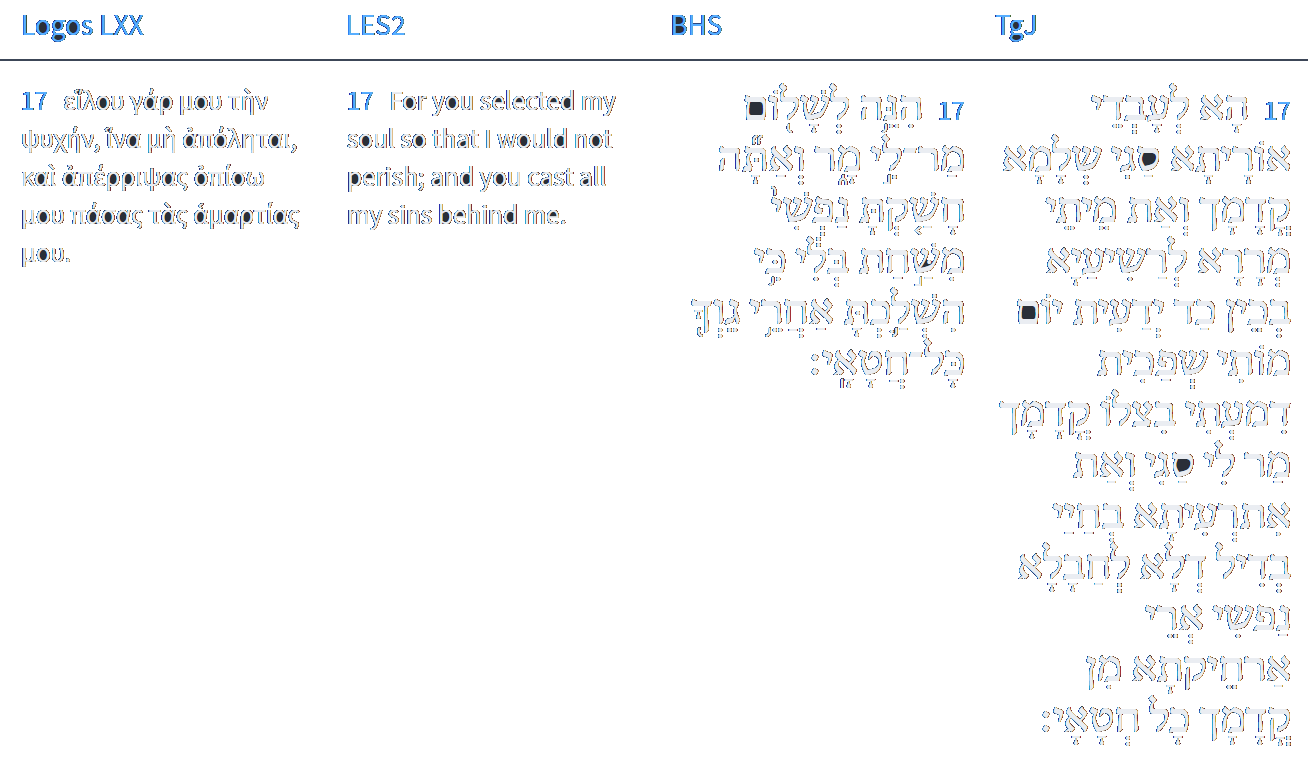 Isaiah 38:17
Isaiah / ישעיה
http://www.matsati.com
2 Corinthians 5:8–11  
5:8 We are confident, I say, and willing rather to be absent from the body, and to be present with the Lord. 5:9 Wherefore we labour, that, whether present or absent, we may be accepted of him. 5:10 For we must all appear before the judgment seat of Christ; that every one may receive the things done in his body, according to that he hath done, whether it be good or bad. 5:11 Knowing therefore the terror of the Lord, we persuade men; but we are made manifest unto God; and I trust also are made manifest in your consciences. (KJV 8 ⸀θαρροῦμεν δὲ καὶ εὐδοκοῦμεν μᾶλλον ἐκδημῆσαι ἐκ τοῦ σώματος καὶ ἐνδημῆσαι πρὸς τὸν κύριον*. 9 διὸ καὶ φιλοτιμούμεθα, εἴτε ἐνδημοῦντες εἴτε ἐκδημοῦντες, εὐάρεστοι αὐτῷ εἶναι*. 10 τοὺς γὰρ πάντας ἡμᾶς φανερωθῆναι δεῖ ἔμπροσθεν τοῦ βήματος τοῦ Χριστοῦ*, ἵνα κομίσηται ἕκαστος* ⸀τὰ ⸁διὰ τοῦ σώματος ⸋πρὸς ἃ⸌ ἔπραξεν, εἴτε ἀγαθὸν εἴτε ⸀1φαῦλον*. 11 Εἰδότες οὖν τὸν φόβον τοῦ κυρίου ἀνθρώπους ⸀πείθομεν*, θεῷ δὲ πεφανερώμεθα·* ἐλπίζω δὲ καὶ ἐν ταῖς συνειδήσεσιν ὑμῶν πεφανερῶσθαι.)
Isaiah / ישעיה
http://www.matsati.com
Luke 7:40–49  
7:40 And Jesus answering said unto him, Simon, I have somewhat to say unto thee. And he saith, Master, say on. 7:41 There was a certain creditor which had two debtors: the one owed five hundred pence, and the other fifty. 7:42 And when they had nothing to pay, he frankly forgave them both. Tell me therefore, which of them will love him most? 7:43 Simon answered and said, I suppose that he, to whom he forgave most. And he said unto him, Thou hast rightly judged. 7:44 And he turned to the woman, and said unto Simon, Seest thou this woman? I entered into thine house, thou gavest me no water for my feet: but she hath washed my feet with tears, and wiped them with the hairs of her head. 7:45 Thou gavest me no kiss: but this woman since the time I came in hath not ceased to kiss my feet. 7:46 My head with oil thou didst not anoint: but this woman hath anointed my feet with ointment. 7:47 Wherefore I say unto thee, Her sins, which are many, are forgiven; for she loved much: but to whom little is forgiven, the same loveth little. 7:48 And he said unto her, Thy sins are forgiven. 7:49 And they that sat at meat with him began to say within themselves, Who is this that forgiveth sins also? (KJV)
Isaiah / ישעיה
http://www.matsati.com
Rabbinic Literature
ספרות רבנית

Part 3
Isaiah / ישעיה
http://www.matsati.com
Targum Jonathan son of Uziel Isaiah 38:17-22
38:17 Behold, to them that obey the law, peace shall be multiplied before Thee; but Thou wilt bring bitterness to the wicked: therefore, when I knew the day of my death, I poured out my tears in prayer before Thee; my bitterness was great, but Thou hast had pleasure in my life, not to destroy it; for Thou hast cast all my sins far away from Thy presence. 38:18 For they that are in the grave do not praise Thee; neither do the dead celebrate Thee, nor do those that descend into the pit of the place of Abaddon hope for Thy salvation. 38:19 The living, the living shall praise Thee, as I do this day: the fathers unto their children shall make known Thy might, and They shall confess, saying, that all these things are truth. 38:20 The Lord has promised to save us: and we will sing the song of His praise all the days of our life in the house of the sanctuary of the Lord. 38:21 For Isaiah had said, Let them take a lump of figs, and lay it on the boil, and he shall recover. 38:22 And Hezekiah said, What is the sign that I shall go up to the house of the sanctuary of the Lord? (TgJ)
Isaiah / ישעיה
http://www.matsati.com
Talmud Bavli Berakhot 10b:13
חִזְקִיָּהוּ תָּלָה בִּזְכוּת עַצְמוֹ, דִּכְתִיב: ״זְכָר נָא אֵת אֲשֶׁר הִתְהַלַּכְתִּי לְפָנֶיךָ״, תָּלוּ לוֹ בִּזְכוּת אֲחֵרִים, שֶׁנֶּאֱמַר: ״וְגַנּוֹתִי אֶל הָעִיר הַזֹּאת לְהוֹשִׁיעָהּ לְמַעֲנִי וּלְמַעַן דָּוִד עַבְדִּי״. וְהַיְינוּ דְּרַבִּי יְהוֹשֻׁעַ בֶּן לֵוִי. דְּאָמַר רַבִּי יְהוֹשֻׁעַ בֶּן לֵוִי: מַאי דִּכְתִיב ״הִנֵּה לְשָׁלוֹם מָר לִי מָר״ — אֲפִילּוּ בְּשָׁעָה שֶׁשִּׁיגֵּר לוֹ הַקָּדוֹשׁ בָּרוּךְ הוּא שָׁלוֹם, מָר הוּא לוֹ.
Hezekiah, however, based his request upon his own merit, as it is written: “Please, remember that I walked before You” (Isaiah 38:3). When God answered his prayers, it was based upon the merit of others with no mention made of Hezekiah’s own merit, as it is stated: “And I will protect this city to save it, for My sake and for the sake of David, My servant” (II Kings 19:34). And that is what Rabbi Yehoshua ben Levi said. As Rabbi Yehoshua ben Levi said: What is the meaning of that which is written: “Behold, for my peace I had great bitterness; but You have, in love to my soul, delivered it from the pit of corruption; for You have thrown all my sins behind Your back” (Isaiah 38:17)? This verse teaches that even when the Holy One, Blessed be He, sent him peace and told him that he would recover from his illness, it was bitter for him, because God did not take his merit into consideration.
Isaiah / ישעיה
http://www.matsati.com
Jerusalem Talmud Sanhedrin 10:1:12
*A complete parallel to this paragraph is in Lev. rabba 36(3); a short reference is in the Babli, 104a. Bar Qappara said, Ahaz and all evil kings of Israel have no part in the World to Come. What is the reason? All their kings fell, not one of them calls to Me *Hos. 7:7. This seems to contradict Misnhah 2, where only two kings of Israel are denied part in the World to Come.. They objected to him: Is he not mentioned in the era *Greek ὑπατεία, ἡ, “consulate”, for which years are counted. of kings, in the days of Uzziahu, Yotham, Ahaz, Yeḥizqiahu the kings of Jehudah *Is. 1:1.? He answered them, because he showed shame. How did he show shame? Rebbi Aḥa in the name of Rebbi Eleazar, Rebbi Yose in the name of Rebbi Joshua ben Levi: You find that when the prophet came to accuse him *In the Midrash, “to needle him”. The change from קנטר to קטרג may be a scribal error., he fled to an impure place and buried his face in an impure place, implying that the Divine Presence does not dwell at an impure place. That is what is written *Is. 7:3.: The Eternal said to Isaiah, please go out towards Aḥaz, you and your son Še’ar Yašuv, to the end of the canal of the upper pond, to the path of the fuller’s field. Do not read fuller’s but suppressing *The argument suggests that under the influence of the Greek, שׁ,שׂ,ס all sounded the same.. He hid his face and fled before him. (How is that? When the prophet came to accuse him, he fled to an impure place and buried his face in an impure place.) …
Isaiah / ישעיה
http://www.matsati.com
Jerusalem Talmud Sanhedrin 10:1:12 cont…
… *The repetition of the sentence looks like dittography, but it also appears in the Midrash text. Rebbi Jehudah *He is Rebbi. R. Jehudah ben Rabban Simeon, as spelled out in the Midrash and required for chronological reasons. says, because he was made to suffer about his firstborn son. What is the reason? Zimri, the strongman of Ephraim, killed *2Chr. 28:7. The name should be זִכְרִי not זִמְרִי. etc. Rebbi Hoshaia the Elder said, because his father was just. *From here on exists a Genizah fragment (G): L. Ginzberg, Yerushalmi Fragments, New York 1909, pp. 260–264. But was Manasse’s father not just *Mishnah 2 declares that Manasse has no part in the World to Come. It implies that Ahaz has part in the World to Come.? Manasse’s father was just but his son was evil. Hezekias’s father was evil and his son was evil. That is what Hezekias says *Is. 38:17.: Behold about peace, bitter is bitter for me. Bitter before me, from Aḥaz. Bitter after me, from Manasse. Aḥaz’s father was just and his son just, that is what is written *Prov. 11:21. The first part of the verse has differing interpretations below and in Midrash Prov. 11:21, Babli Berakhot 61a, Eruvin 18b, Sotah 4b.: hand to hand will not cleanse evil, but the seed of the just will escape. [Rebbi Phineas said.] *Addition from G. In the Midrash: R. Simon. it is not written “the seed of a just will escape” but the seed of the just will escape. The seed lying *In G: “planted between” מושתת. between two just men will escape *The Babli 104a states categorically that the good deeds of the son save the father from judgment but the merits of the father cannot save the son. This is the basis of the Qaddish ritual of modern Judaism.
Isaiah / ישעיה
http://www.matsati.com
The Major Talmudic Conclusions Concerning Ahaz and His Son Hezekiah

Ahaz does not have a place in the World to Come because he showed shame when the prophet Isaiah came to accuse him.
Ahaz does not have a place in the World to Come because he was made to suffer concerning his firstborn son.
Ahaz does have a place in the World to Come because his father was just.
The good deeds of the son can save the father from judgment, but the merits of the father cannot save the son.
Isaiah / ישעיה
http://www.matsati.com
Sources that Discuss Interpretations on the Son influencing the Father

The Talmud in Sanhedrin 104a, states: “Rabbi Yehuda HaNasi says: The son can bring merit to his father, as it is stated: “And he did that which was right in the eyes of the Lord, according to all that his father Uzziah had done” (II Chronicles 26:4). This verse teaches that King Uzziah was credited with the good deeds of his son Jotham, even though he himself had sinned and was punished with leprosy.” 
The Talmud in Shabbat 32a, states: “Rav Yehuda says that Rav says: A son can save his father from a severe decree through his prayer and through his Torah study. As it is stated: “And Isaac prayed to the Lord opposite his wife because she was barren, and the Lord accepted his prayer, and Rebecca his wife conceived” (Genesis 25:21). The rabbis say the verse should have said: “And Isaac prayed to the Lord for his wife. What is the meaning of “opposite his wife”? Rav Yehuda says that Rav says: This teaches that Isaac said before God: Master of the Universe, if it is revealed and known before You that there is no sin in my hands preventing me from having children, let children be granted to me for the sake of my father’s merit. And Rebecca said before God: Master of the Universe, if it is revealed and known before You that there is no sin in my hands preventing me from having children, let children be granted to me for the sake of my husband’s merit. Therefore, it is written “opposite,” indicating that they each prayed for a different reason.”
Isaiah / ישעיה
http://www.matsati.com
Sources that Discuss Interpretations on the Son influencing the Father

The Midrash in Genesis Rabbah 63:6, which says: “Rabbi Levi said: The Holy One, blessed be He, said to Abraham: ‘I will not punish your children for their sins until I have first punished you for your sins.’ As it is written: ‘And it came to pass after these things, that God tested Abraham’ (Genesis 22:1). And what was Abraham’s sin? He had said to God: ‘What will You give me seeing I go childless?’ (Genesis 15:2). Therefore, God said to him: ‘Take now your son’ (Genesis 22:2). And when Abraham passed the test and was willing to sacrifice his son, God said to him: ‘By Myself have I sworn…because you have done this thing…I will greatly bless you…and in your seed shall all the nations of the earth be blessed’ (Genesis 22:16-18). This means that I will not punish your children for their sins until I have first blessed you for your merit.”
Isaiah / ישעיה
http://www.matsati.com
Scriptures that Speak of the Responsibility of One’s Sins

Devarim / Deuteronomy 24:16, “The fathers shall not be put to death for the children, neither shall the children be put to death for the fathers: every man shall be put to death for his own sin.” (לֹֽא־יוּמְת֤וּ אָבוֹת֙ עַל־בָּנִ֔ים וּבָנִ֖ים לֹא־יוּמְת֣וּ עַל־אָב֑וֹת אִ֥ישׁ בְּחֶטְא֖וֹ יוּמָֽתוּ׃)
Ezekiel 18:20, “The soul that sinneth, it shall die. The son shall not bear the iniquity of the father, neither shall the father bear the iniquity of the son: the righteousness of the righteous shall be upon him, and the wickedness of the wicked shall be upon him.” (הַנֶּ֥פֶשׁ הַחֹטֵ֖את הִ֣יא תָמ֑וּת בֵּ֞ן לֹא־יִשָּׂ֣א׀ בַּעֲוֺ֣ן הָאָ֗ב וְאָב֙ לֹ֤א יִשָּׂא֙ בַּעֲוֺ֣ן הַבֵּ֔ן צִדְקַ֤ת הַצַּדִּיק֙ עָלָ֣יו תִּֽהְיֶ֔ה וְרִשְׁעַ֥ת רָשָׁע עָלָ֥יו תִּֽהְיֶֽה׃)
Jeremiah 31:30, “But every one shall die for his own iniquity: every man that eateth the sour grape, his teeth shall be set on edge.” (כִּ֛י אִם־אִ֥ישׁ בַּעֲוֺנ֖וֹ יָמ֑וּת כָּל־הָֽאָדָ֛ם הָאֹכֵ֥ל הַבֹּ֖סֶר תִּקְהֶ֥ינָה שִׁנָּֽיו׃)
Isaiah / ישעיה
http://www.matsati.com
Scriptures that Speak of being Accountable for Sins of Ancestors or Descendants

Shemot / Exodus 20:5-6, “Thou shalt not bow down thyself to them, nor serve them: for I the Lord thy God am a jealous God, visiting the iniquity of the fathers upon the children unto the third and fourth generation of them that hate me; And shewing mercy unto thousands of them that love me, and keep my commandments.” (לֹֽא־תִשְׁתַּחְוֶ֥֣ה לָהֶ֖ם֮ וְלֹ֣א תָעָבְדֵ֑ם֒ כִּ֣י אָֽנֹכִ֞י יְהוָ֤ה אֱלֹהֶ֙יךָ֙ אֵ֣ל קַנָּ֔א פֹּ֠קֵד עֲוֺ֨ן אָבֹ֧ת עַל־בָּנִ֛ים עַל־שִׁלֵּשִׁ֥ים וְעַל־רִבֵּעִ֖ים לְשֹׂנְאָֽ֑י׃ וְעֹ֥֤שֶׂה חֶ֖֙סֶד֙ לַאֲלָפִ֑֔ים לְאֹהֲבַ֖י וּלְשֹׁמְרֵ֥י מִצְוֺתָֽי׃)
Bamidbar / Numbers 14:18, “The Lord is longsuffering, and of great mercy, forgiving iniquity and transgression, and by no means clearing the guilty, visiting the iniquity of the fathers upon the children unto the third and fourth generation.” (יְהוָ֗ה אֶ֤רֶךְ אַפַּ֙יִם֙ וְרַב־חֶ֔סֶד נֹשֵׂ֥א עָוֺ֖ן וָפָ֑שַׁע וְנַקֵּה֙ לֹ֣א יְנַקֶּ֔ה פֹּקֵ֞ד עֲוֺ֤ן אָבוֹת֙ עַל־בָּנִ֔ים עַל־שִׁלֵּשִׁ֖ים וְעַל־רִבֵּעִֽים׃)
Isaiah 65:6-7, “Behold, it is written before me: I will not keep silence, but will recompense, even recompense into their bosom, Your iniquities, and the iniquities of your fathers together, saith the Lord, which have burned incense upon the mountains, and blasphemed me upon the hills: therefore will I measure their former work into their bosom.” (הִנֵּ֥ה כְתוּבָ֖ה לְפָנָ֑י לֹ֤א אֶחֱשֶׂה֙ כִּ֣י אִם־שִׁלַּ֔מְתִּי וְשִׁלַּמְתִּ֖י עַל־חֵיקָֽם׃ עֲ֠וֺנֹתֵיכֶם וַעֲוֺנֹ֨ת אֲבוֹתֵיכֶ֤ם יַחְדָּו֙ אָמַ֣ר יְהוָ֔ה אֲשֶׁ֤ר קִטְּרוּ֙ עַל־הֶ֣הָרִ֔ים וְעַל־הַגְּבָע֖וֹת חֵרְפ֑וּנִי וּמַדֹּתִ֧י פְעֻלָּתָ֛ם רִֽאשֹׁנָ֖ה עַל־חֵיקָֽם׃)
Isaiah / ישעיה
http://www.matsati.com
Rashi on Isaiah 38:21 Parts 1-2
דבלת תאנים. דבלת העשויה מתאנים כשהן לחין קרויין תאנים וכשנדרסין בעיגול קרויין דבלה:
a cake of pressed figs (דְּבֶלֶת) A pressed cake made from figs. When they are fresh, they are called תְּאֵנִים, and when they are pressed into a circular cake, they are called דְּבֵלָה.
וימרחו. ויחליקוה לדבקה על השחין ונס בתוך נס היה שאף בשר חי שנותנין עליו דבלה מסריח אלא הקב"ה נותן דבר המחבל לתוך דבר המתחבל ומרפא:
and lay it for a plaster And they shall smooth it out to cause it to adhere to the boil, and this was a miracle within a miracle, for, even healthy flesh, upon which pressed figs are placed, decays. But the Holy One, blessed be He, places an injurious substance upon vulnerable tissue, and it heals.
Rashi on Isaiah 38:22 Part 1
מה אות. מה טוב ומה נאה אות זה הניתן לי אשר אעלה בית ה':
What a sign How good and how beautiful is this sign which is given to me that I will go up to the house of the Lord!
Isaiah / ישעיה
http://www.matsati.com